The “Empireof Liberty”
American & National Identity (NAT)
National identity and group identities (race, gender, class, ethnic, regional, etc.)

Work, Exchange & Technology (WXT)
Agriculture, commerce, industry, trade, labor, technological innovations, and government role in the economy
Migration & Settlement (MIG)
Migration, immigration, social interaction, population patterns

Politics & Power (POL)
Government, federalism, three branches, parties and elections, civil rights and civil liberties, citizenship, reforms, Constitutional interpretation, etc.
America in the World (WOR)
Colonization, diplomacy, military action, trade, debates about America’s role

Geography & the Environment (GEO)
Human and physical geography, climate, resources, regions, impact of environment on life, environmentalism
Culture & Society (CUL)
Moral, philosophical, religious, scientific, political, economic, and cultural values, social mores, creative expression, modernity vs. tradition, gender, racial, and regional identities
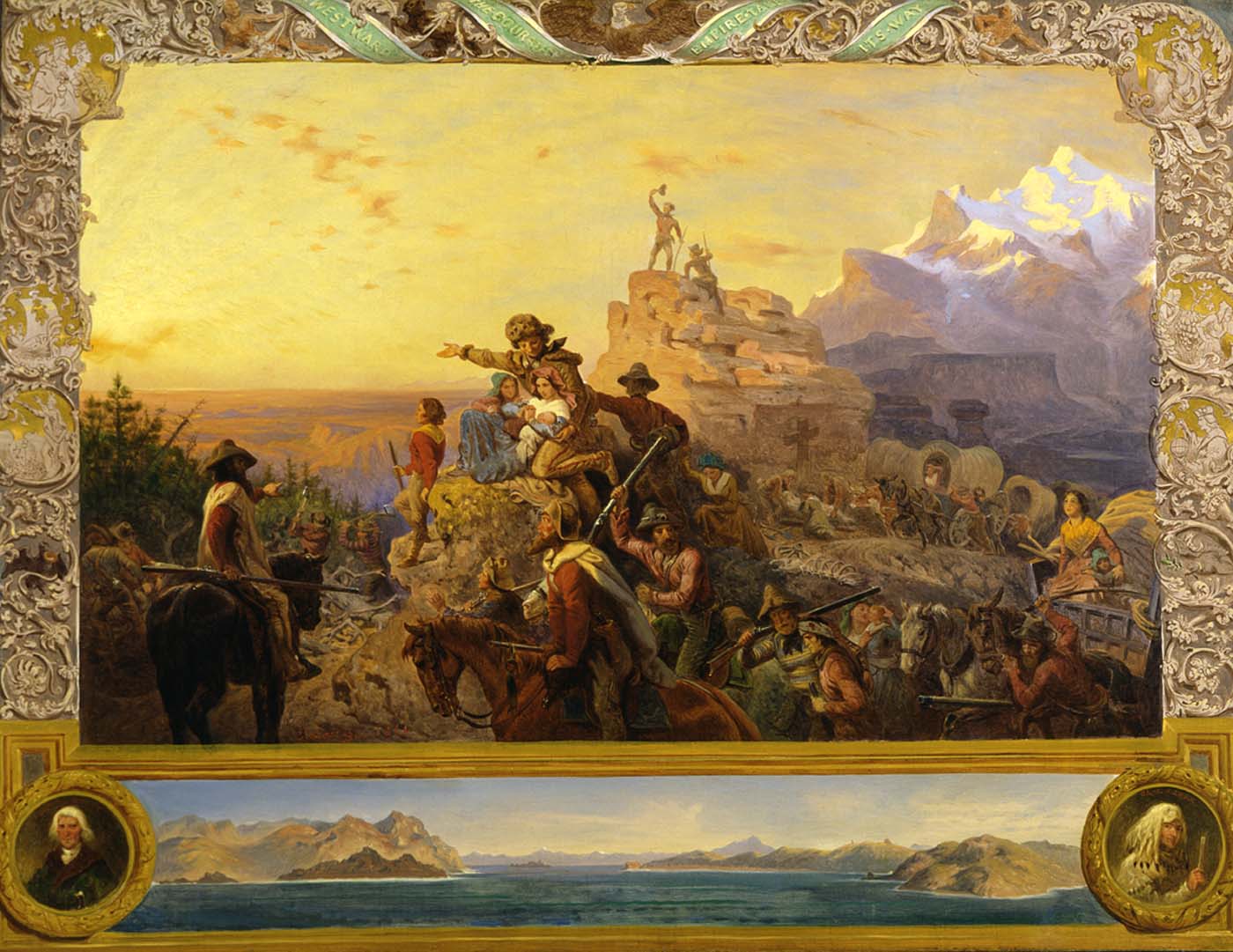 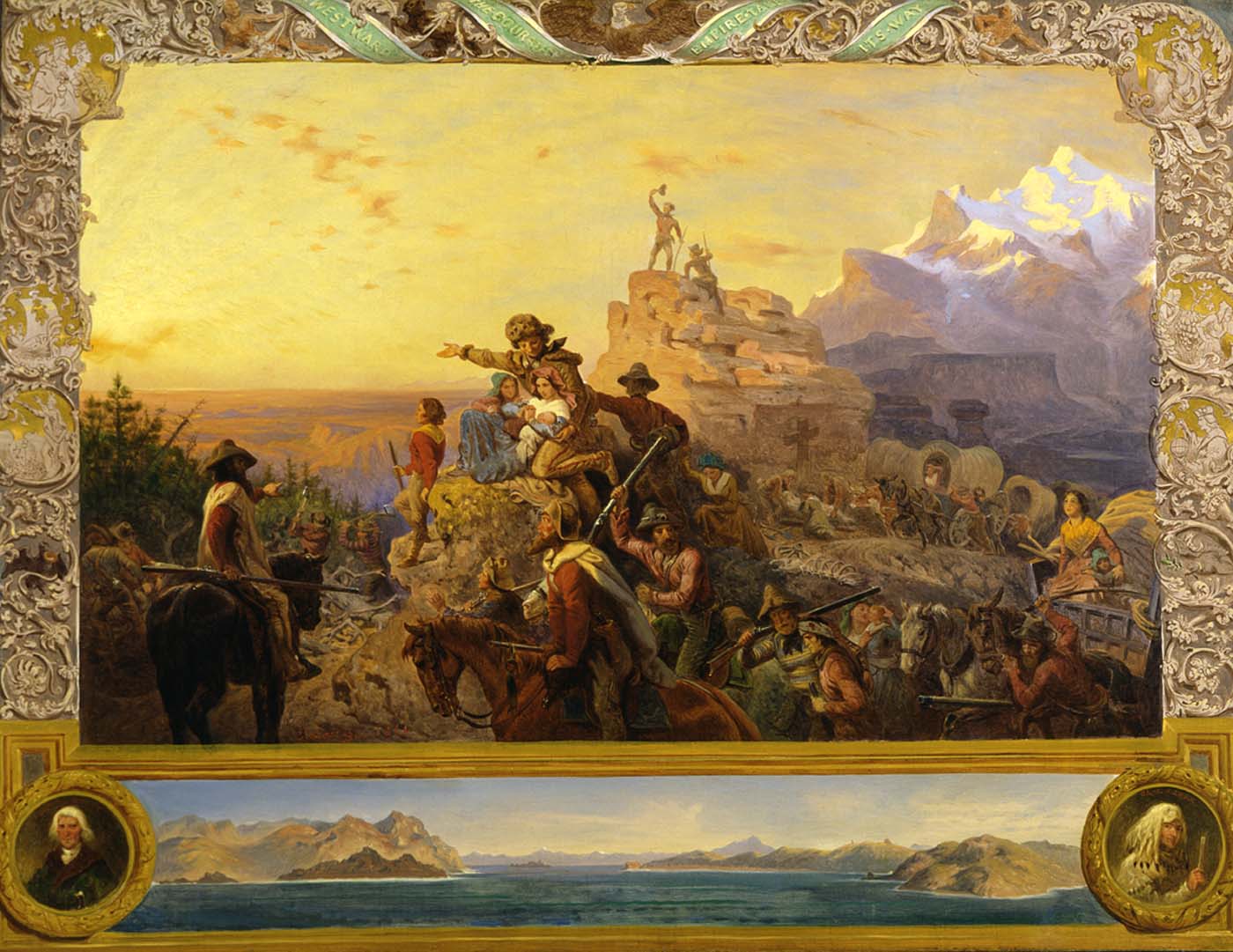 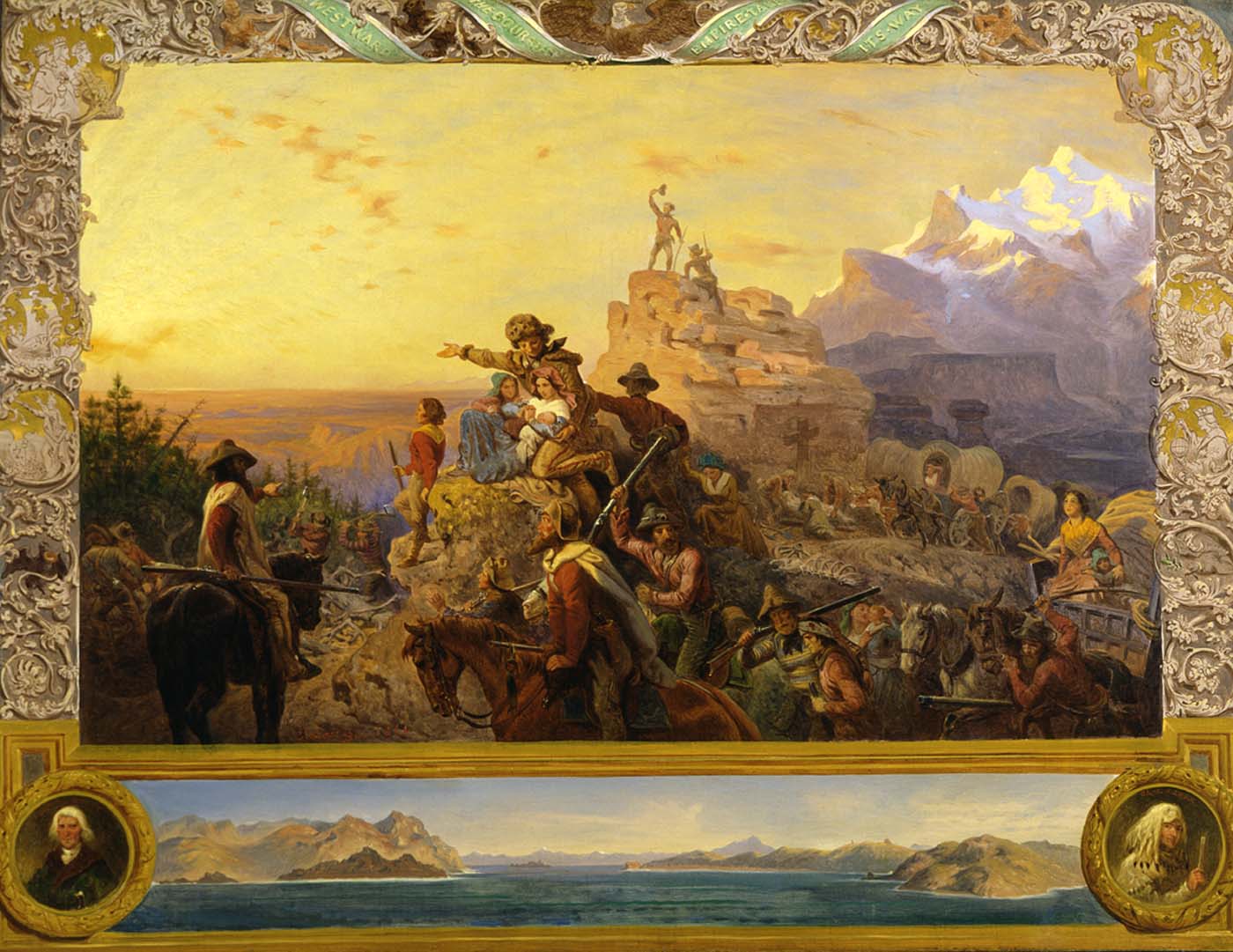 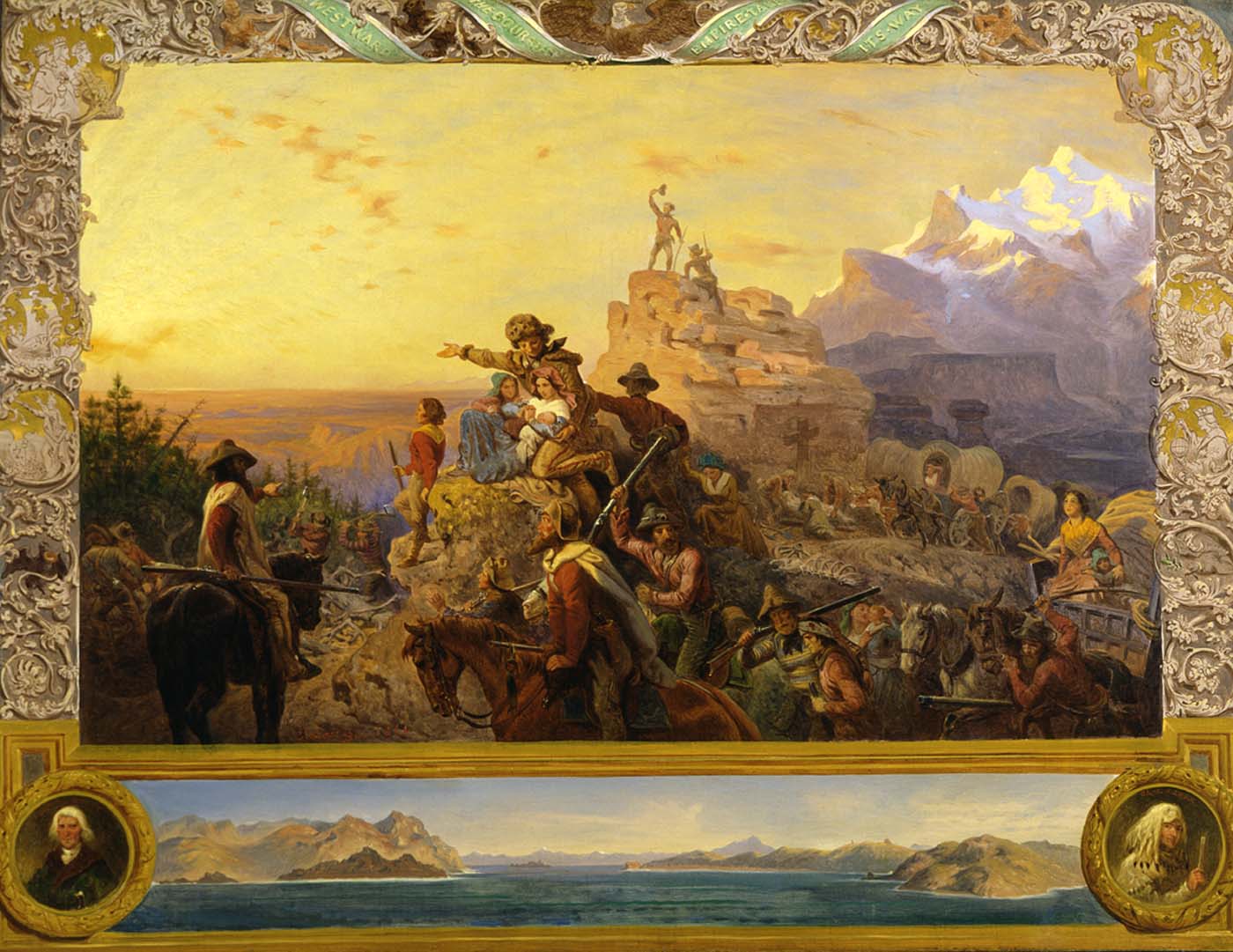